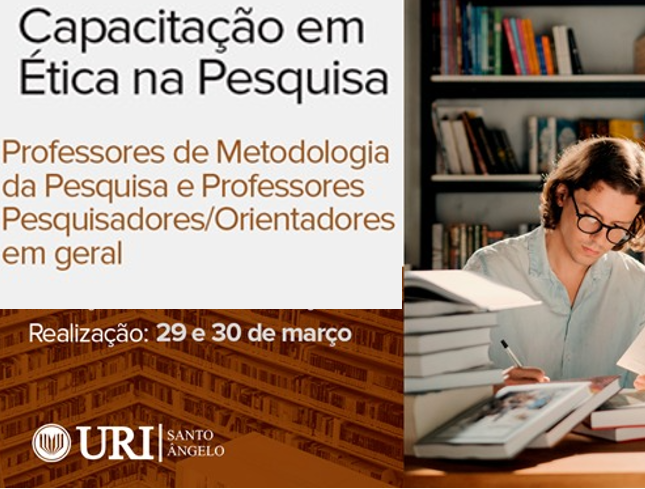 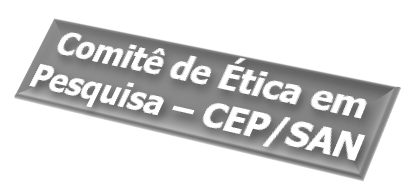 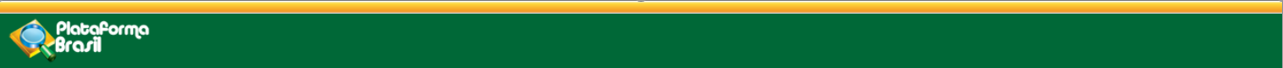 Eliane e Mª Lorete
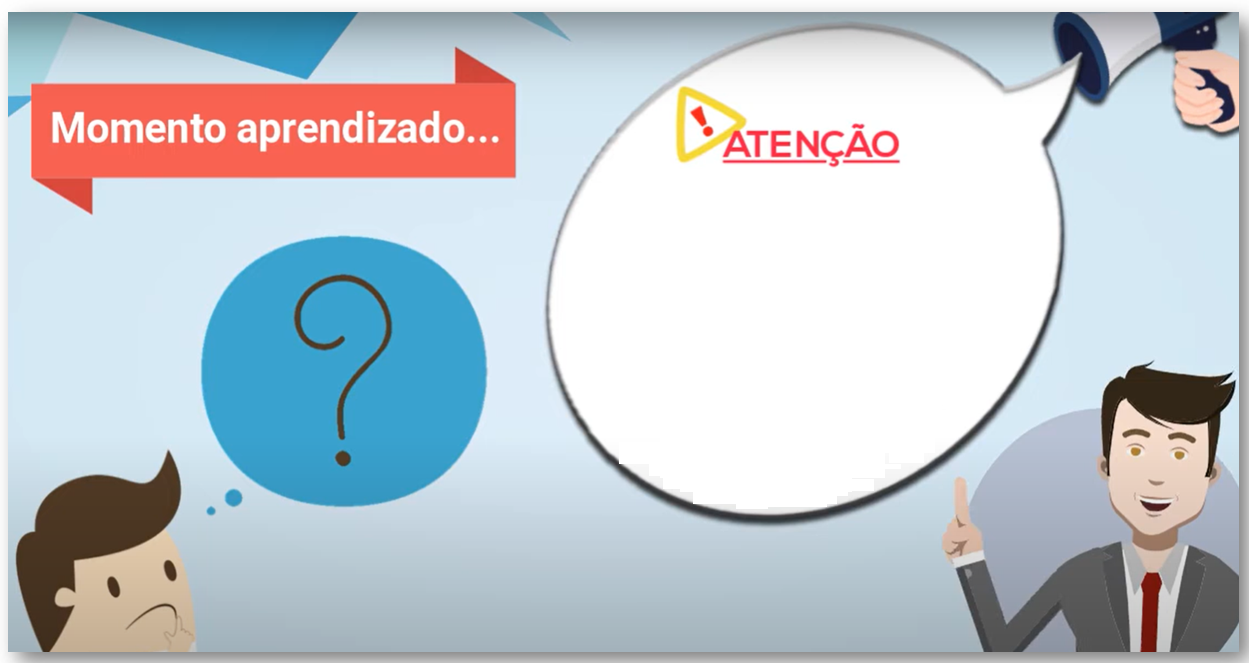 DOS TERMOS E DEFINIÇÕES

Instituição proponente
Instituição coparticipante
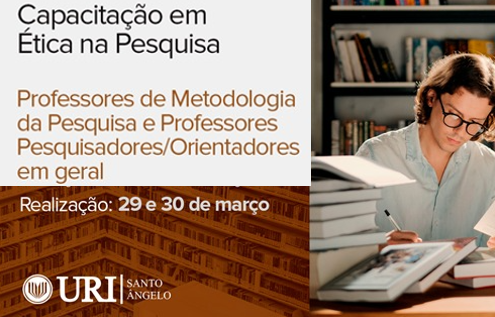 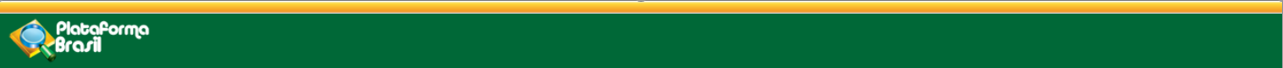 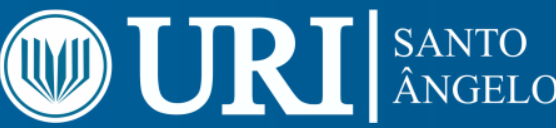 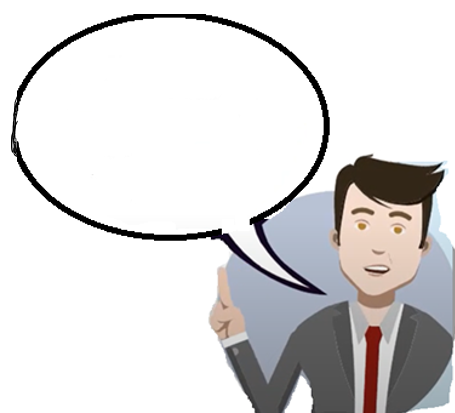 Instituição proponente de pesquisa - organização, pública ou privada, legitimamente constituída e habilitada, à qual o pesquisador responsável está vinculado
A instituição é responsável pela pesquisa e ações do coordenador.
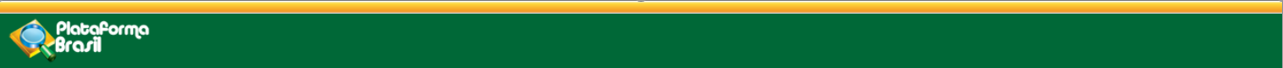 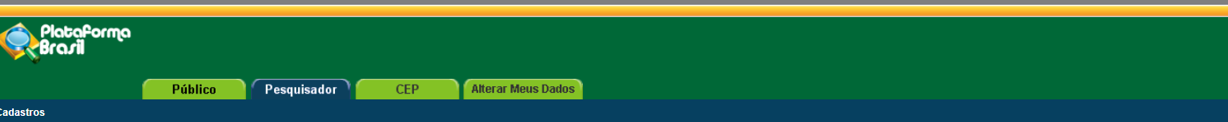 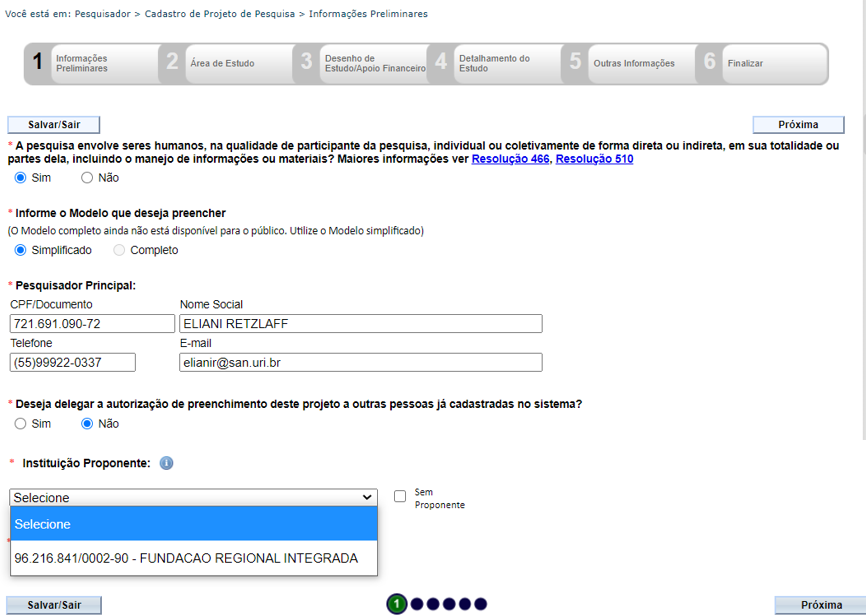 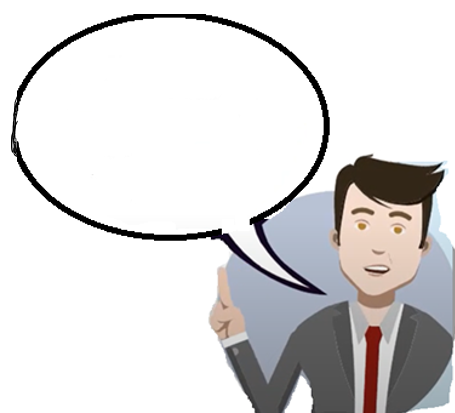 Acesse o menu PESQUISADOR na plataforma Brasil
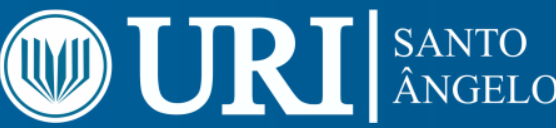 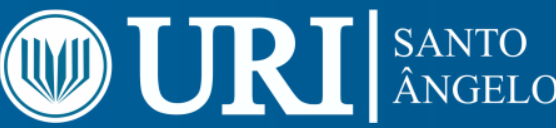 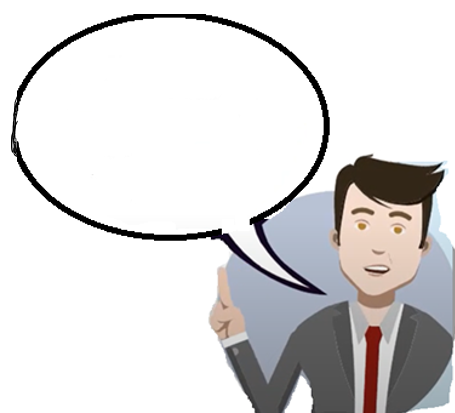 Se o pesquisador responsável for vinculado à URI, esta será a instituição proponente. 
A folha de rosto, gerada automaticamente na Plataforma Brasil, deverá ser assinada pelo pesquisador responsável e pelo diretor.
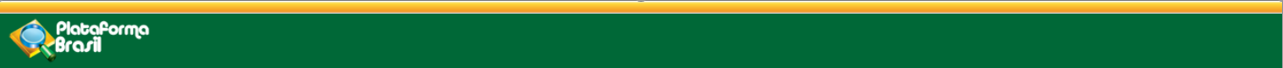 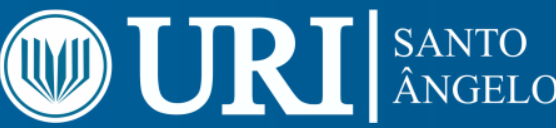 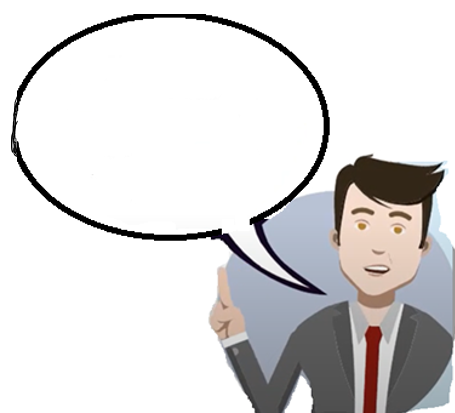 Instituição coparticipante de pesquisa - organização, pública ou privada, legitimamente constituída e habilitada, na qual alguma das fases ou etapas da pesquisa se desenvolve.
Havendo mais de uma instituição coparticipante, o pesquisador responsável deverá anexar o Termo de Anuência de cada uma delas.
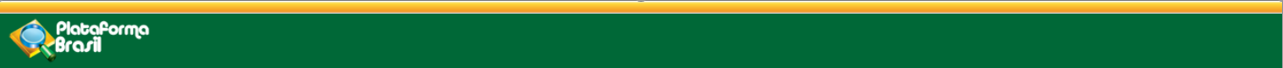 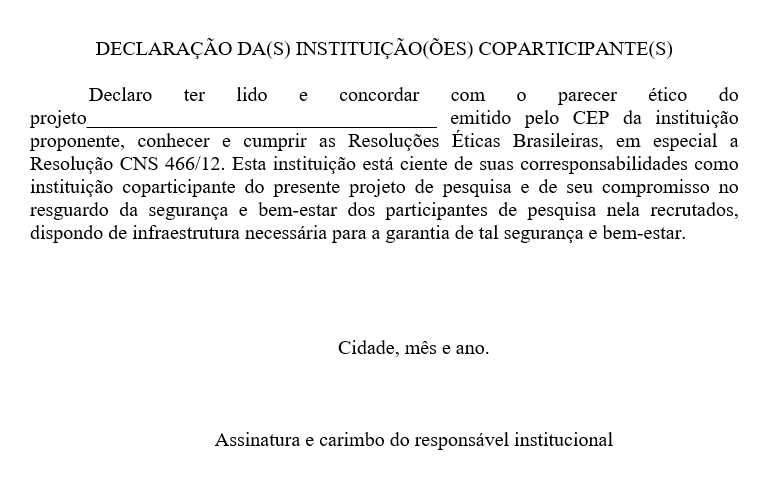 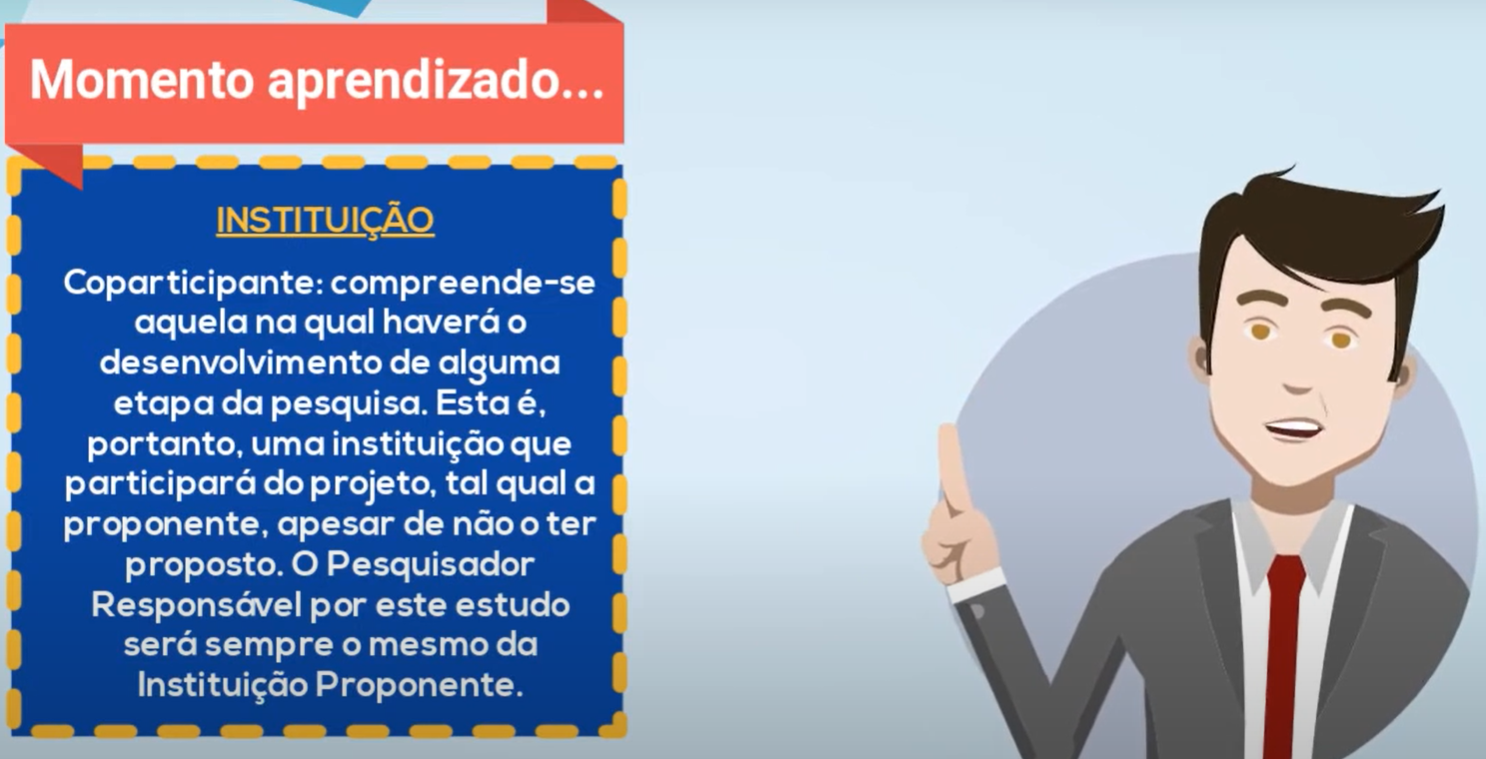 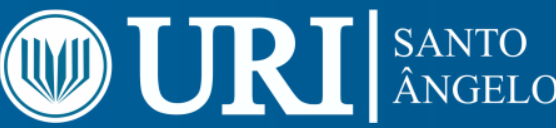 http://san.uri.br/sites/site_novo/?page_id=852
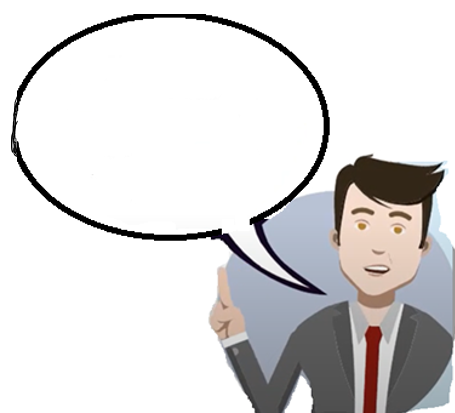 Se a instituição proponente for a própria instituição onde será feita a pesquisa não se aplica a declaração da Instituição Coparticipante.
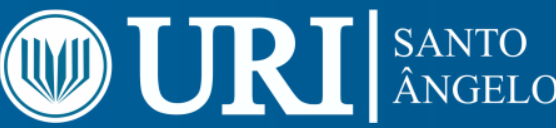 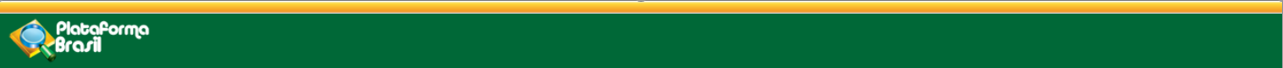 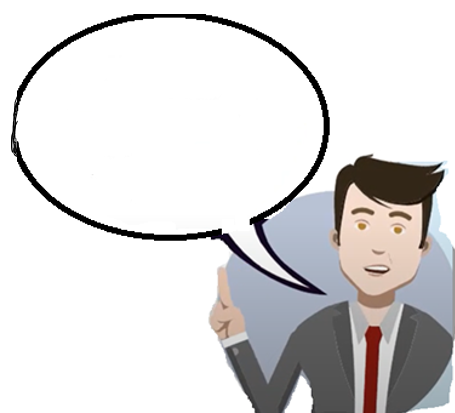 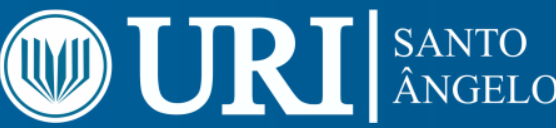 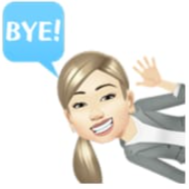 OBRIGADA!!
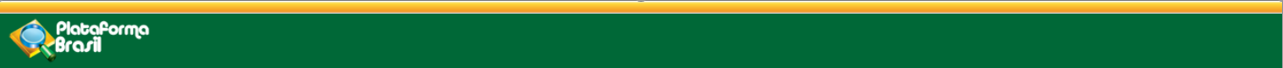